Environmental research infrastructure cluster
Ari Asmi, Co-coordinator ENVRI FAIR
Andreas Petzold, Coordinator ENVRI FAIR
[Speaker Notes: Very good day to everyone present here and welcome to the first session of ENVri week 2021. This session will walk you through  what happened in the world of EOSC during last year. Despite the Corona virus pandemic and the sudden change in everybody’s lifestyle, EOSC activities didn’t  drop or cease. Au contraire.  EOSC realm has been very very active. We will have three speakers today (Andreas, Ari and myself), each will have 10 minutes for his presentation, saving 15 minutes at the end for discussions, which I encourage you participate. Please raise your hand or post your question in the chat.
That being said, allow me to introduce our first speaker: me!  My presentation will provide you a general overview of EOSC 2020 and will set the stage for Andreas and Ari, who will go into a bit more detailed information on a couple of specific EOSC activities..


Let’s start with what has ended and finish with what has began.]
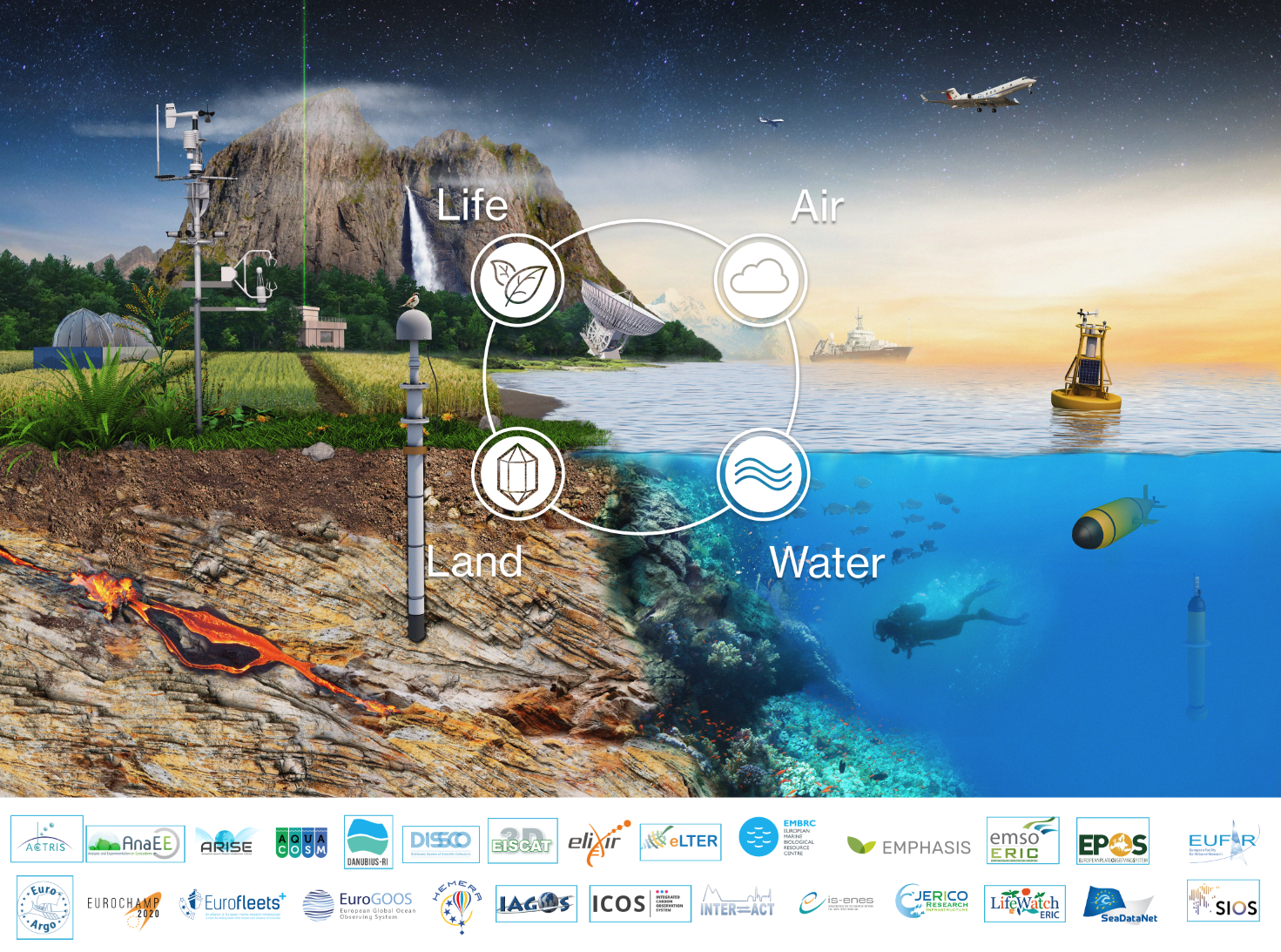 Characteristics of Environmental R. infrastructures
Interdisciplinarity highly relevant
Answering societal needs is only possible via collaboration
Wide range of disciplines
Societal challenges need multidisciplinary methods
Multiple infrastructures
High importance to society, economy and resilience
Observations often unique - huge datasets
High level of specialization requires each RI to concentrate on their main tasks and user communities
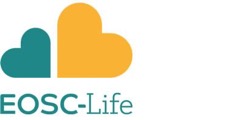 ENVRI Cluster
ENVRI FAIR does not include all ENVRI community cluster RIs
Products of ENVRI FAIR are shared to all
All are in the strategic integration activities
There are also many development activities for new RIs, and RI extensions underway
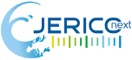 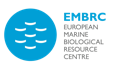 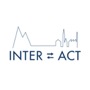 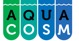 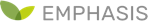 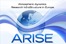 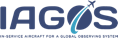 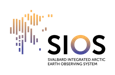 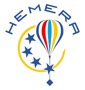 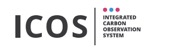 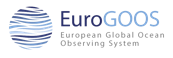 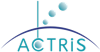 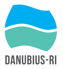 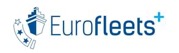 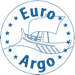 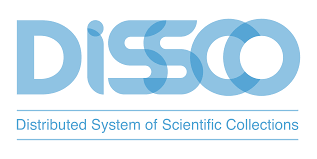 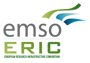 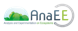 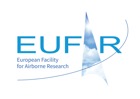 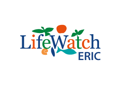 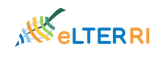 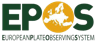 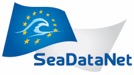 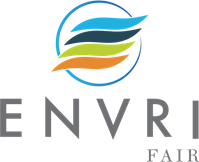 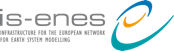 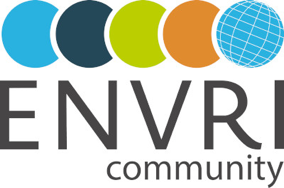 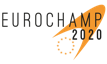 Cluster projects in ENVRI domain
2019-2023
2015-2019
2011-2014
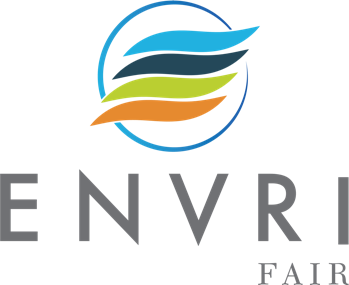 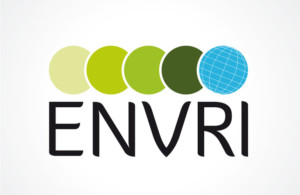 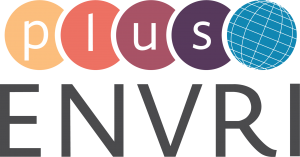 Data service harmonization
Joint observation technologies
Societal impact enchancement
Access harmonization
(virtual, data)
Common strategic alignment, visibility & stakeholder engagement
[Speaker Notes: Key messages: Long history of collboration
Much more activites beyond data – good experiences on most
Projects have increased in size, but participation from RIs was limited in last call]
ENVRI in the landscape
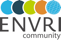 Overview of ENVRI in the landscape
ESFRI RIs
OPEN SCIENCE
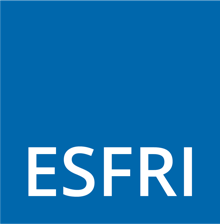 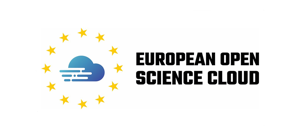 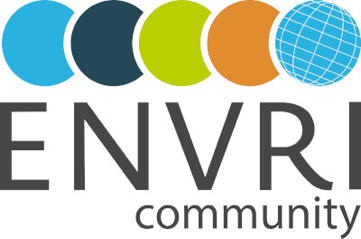 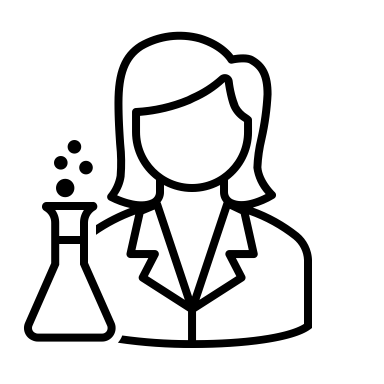 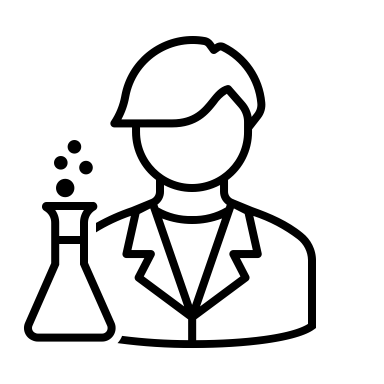 SOCIETY
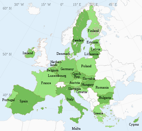 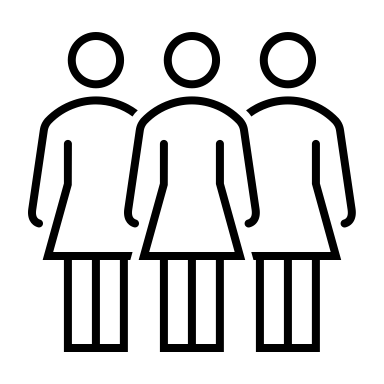 SCIENCE COMMUNITIES
Joint development and harmonization
Supporting interdisciplinarity
Create potential for new user communities
Direct technical support
Training and education
Connection to wide user communities
Disciplinary best practices and standards
Creating RI services from generic services
Demonstrators and documentation
Platforms for discovery and interdisciplinary workflows
Harmonization of interfaces and access across ENVRI Ris
More advanced RI services across ERA
Resilience and adaptation services
Commercial and societal use of RI services
Operationalization of key services
Societal engagement
ESFRI RIs
EOSC & OS
Science
Society
“Overcoming barriers” metaphor
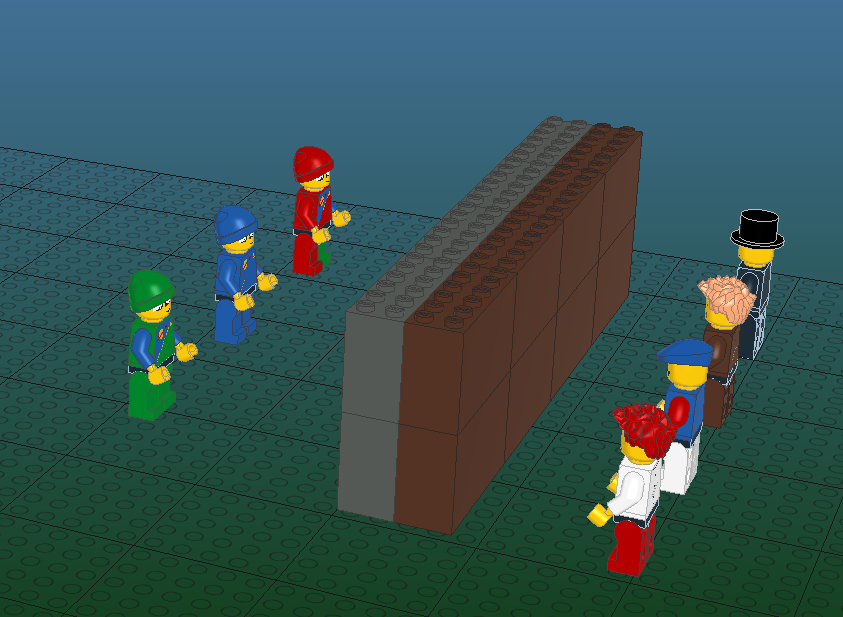 Research infrastructures
User communities
…
Not understandable
Hard to access
Hard to find
Overcoming barriers (Before ENVRIs)
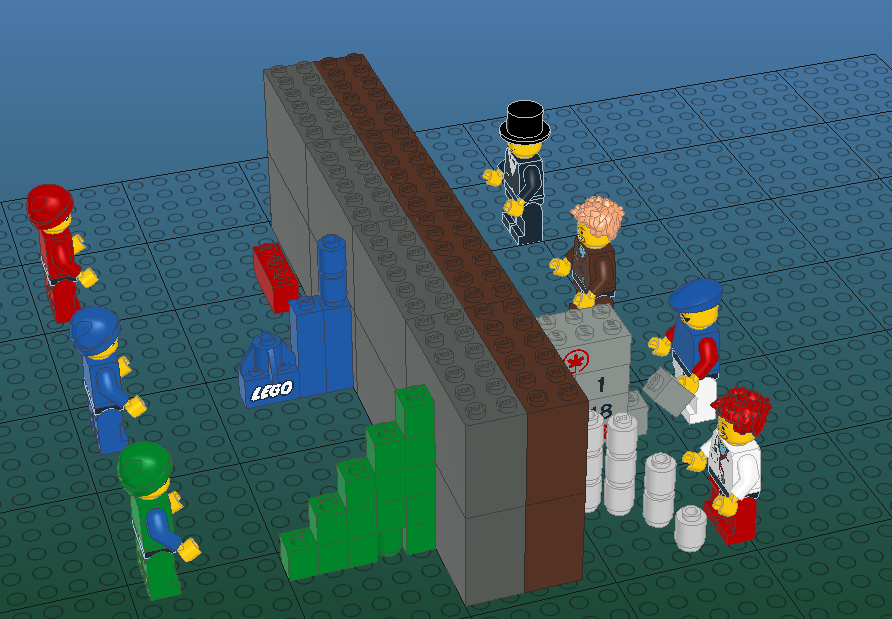 The main infrastructure mission is to provide 

Specialized services for
Specialized users

This is mandated by funders and solutions were often ”narrow” in the sense of provision and usability
Lack of use
Provision under
construction
specialized provision
Specialized or ad-hoc
usage
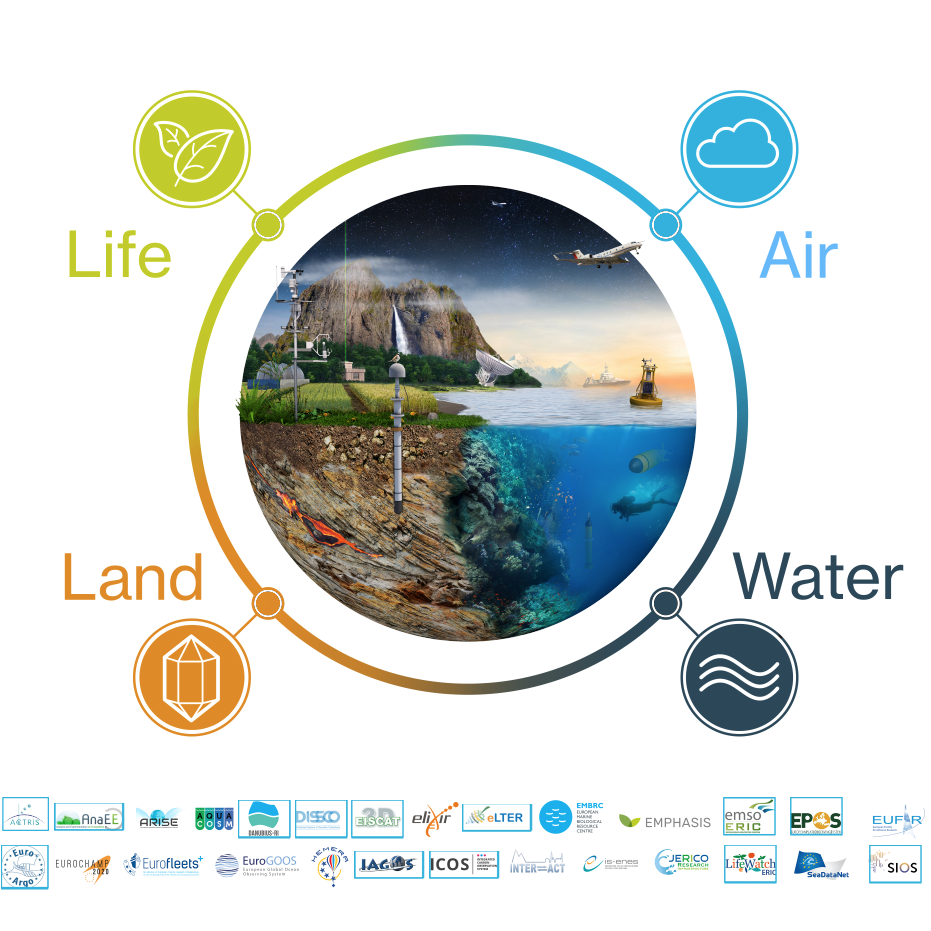 What has ENVRI FAIR (and previous ENVRI projects) achieved?
EOSC and Open science
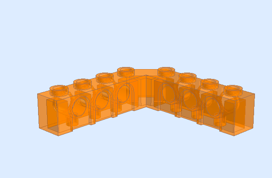 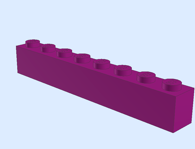 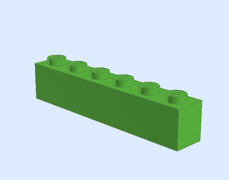 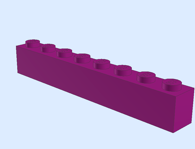 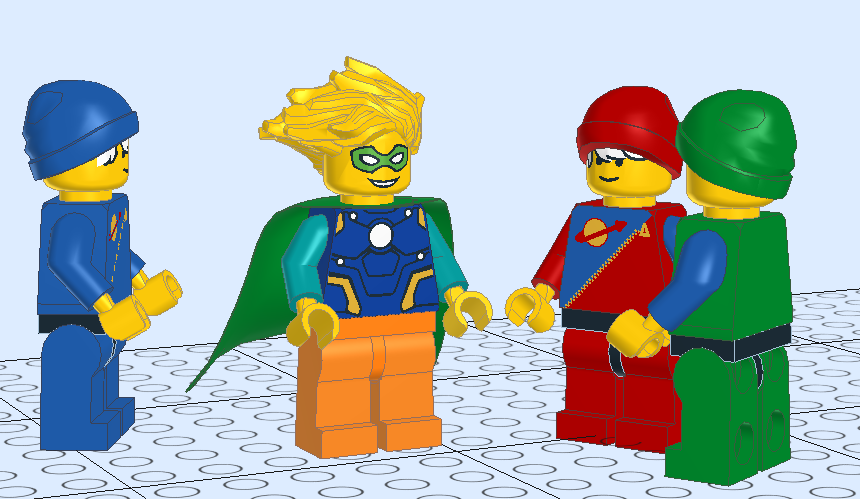 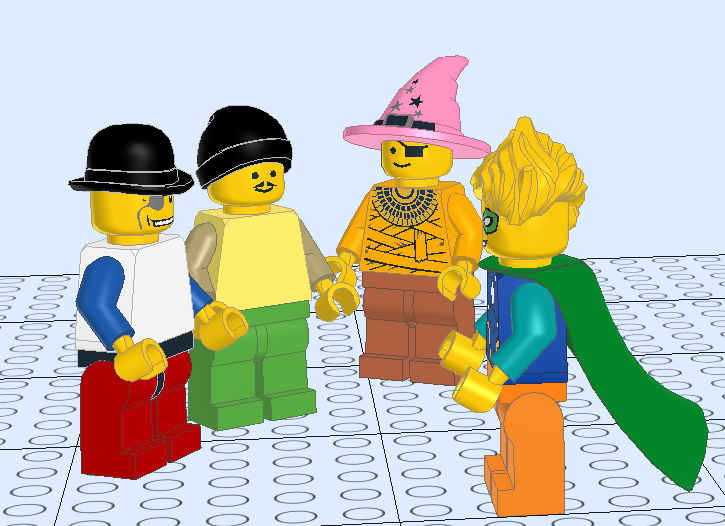 REPRESENTING ENV NEEDS &
PARTICIPATING IN DEVELOPMENT
DOMAIN HARMONIZATION
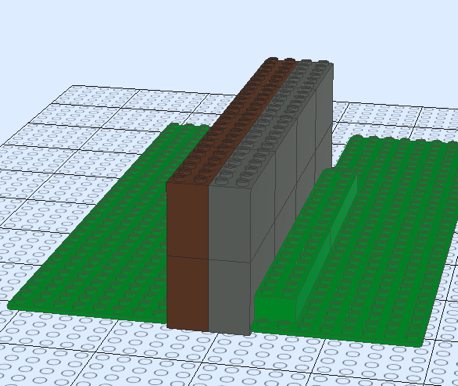 FROM GENERIC EOSC SERVICES TO SPECIFIC DOMAIN SOLUTIONS
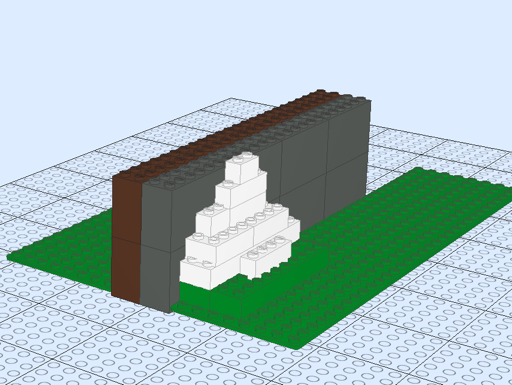 BRINGING EXISTING USER COMMUNITIES
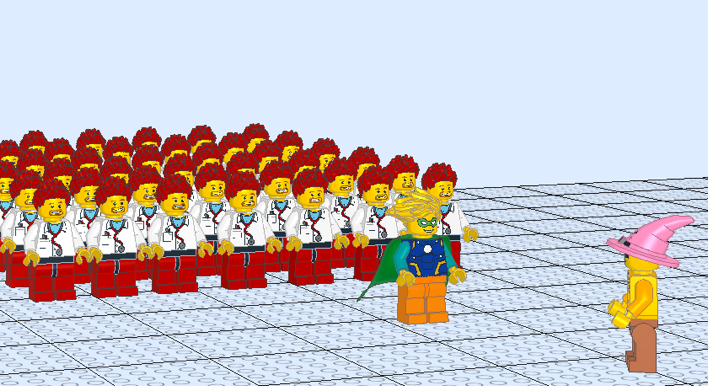 ENVRI-hub
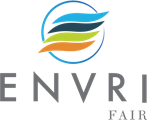 Resource for knowledge, services and digital assets
quick discovery of data, services and assets
sharing of engineering practices, technologies and knowledge
ENVRI Community Research Infrastructures
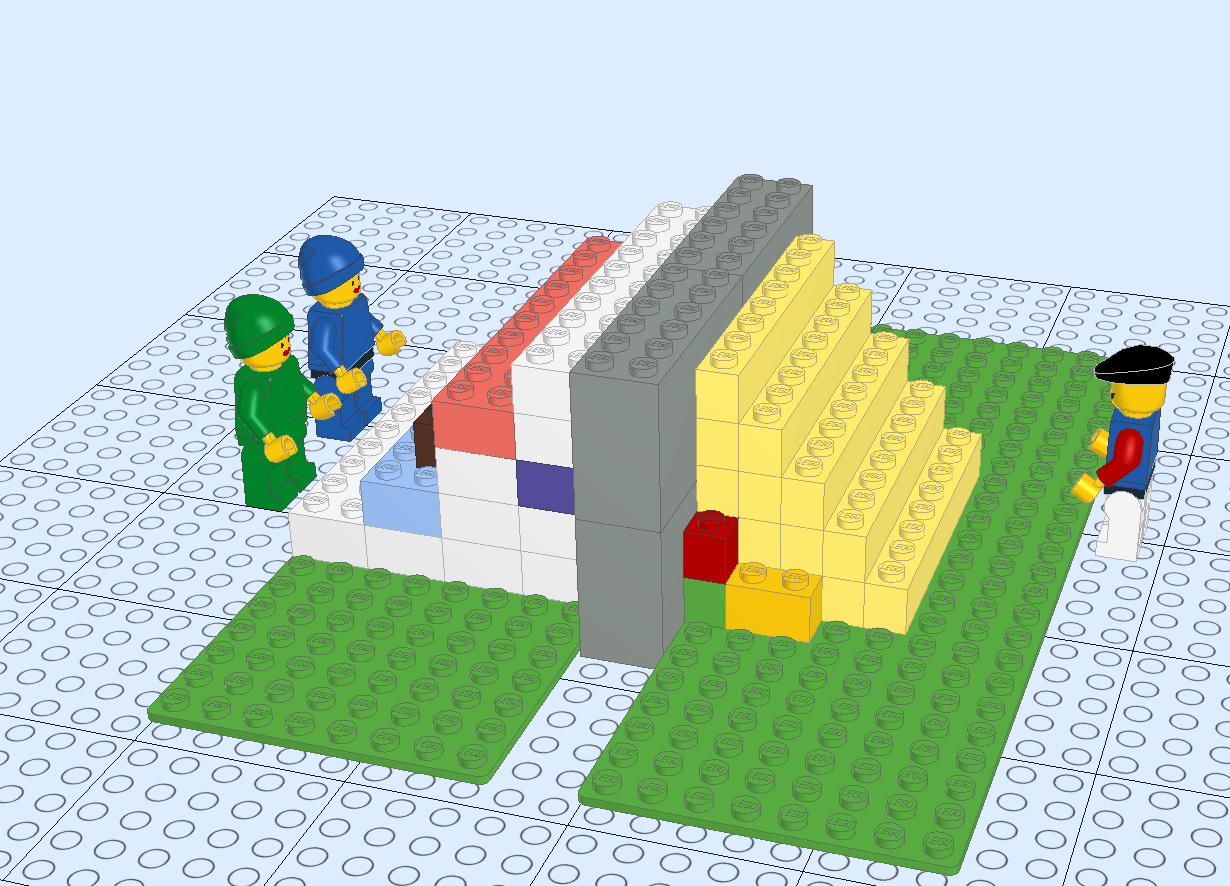 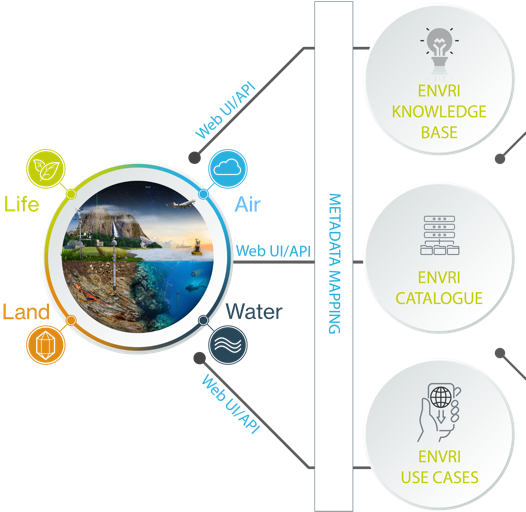 Machine actionable interface to the ENVRI ecosystem
cataloguing all RIs in the ENV domain
accessing RIs datasets via metadata search
interface to EOSC and other users (e.g. Copernicus)
RI repositories host their own data
NOTEBOOKS
SEARCH
KNOWLEDGE
METADATA
DISCOVERY
EOSC CORE
Scientific demonstrators and use cases
Made accessible as executables and VREs in Jupyter notebooks
EOSC PLATFORM
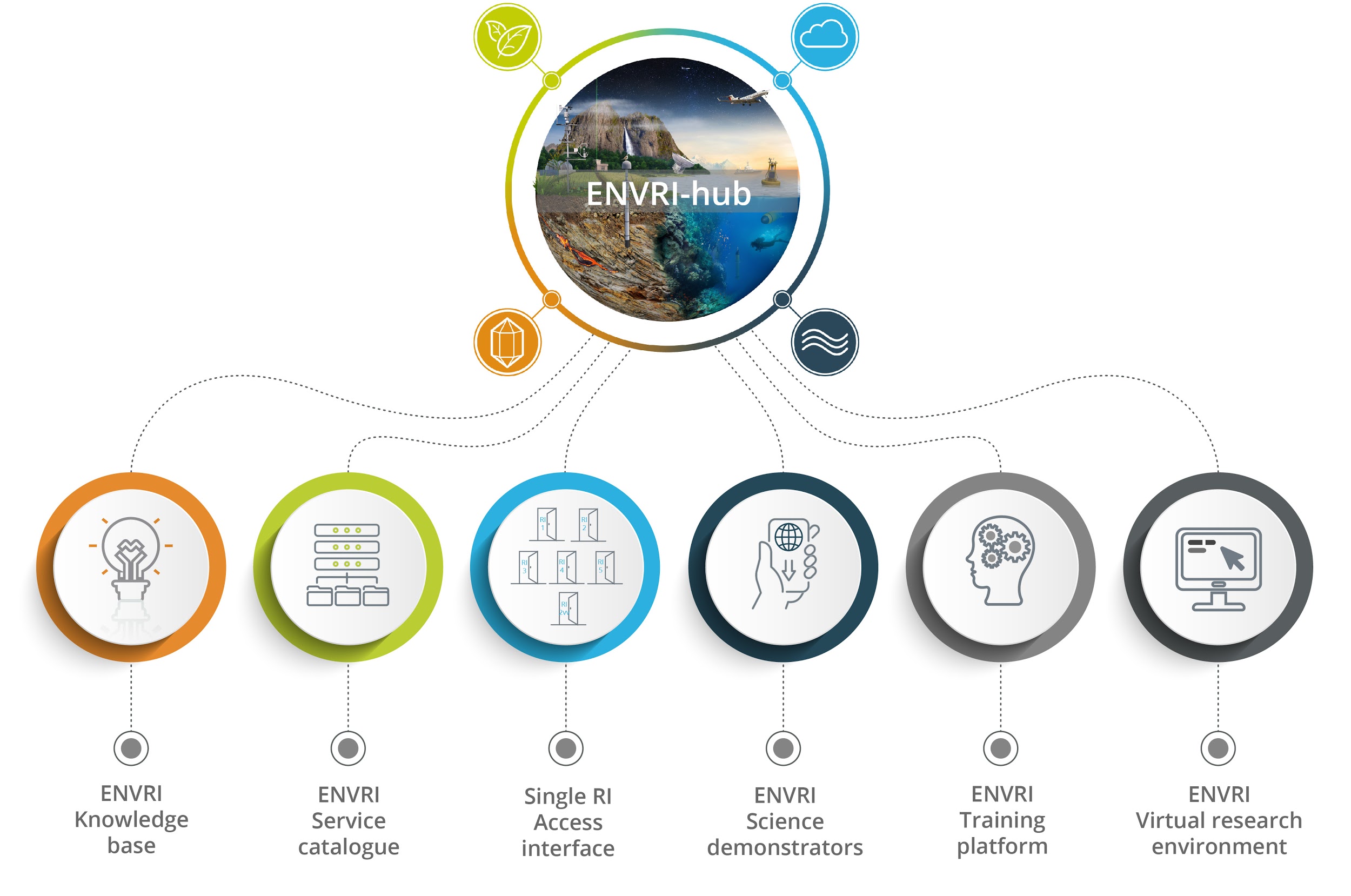 For ESFRI infrastructures
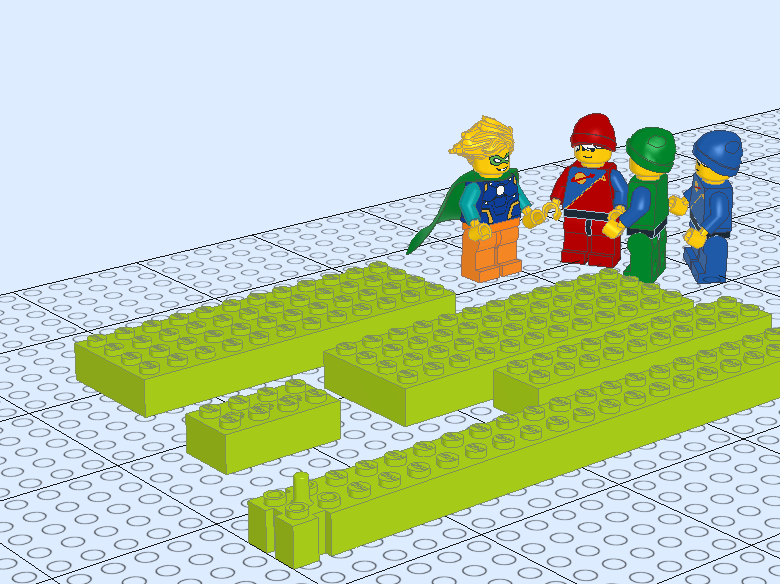 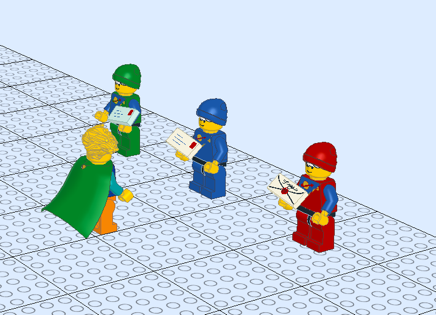 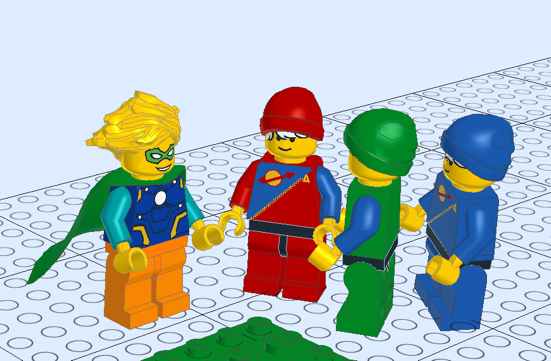 DOMAIN HARMONIZATION
TRAINING DOCUMENTATION
JOINTLY DEVELOPED INTEROPERABLETOOLS
NEW USER GROUPS FROMMULTIDICIPLINARY SERVICES
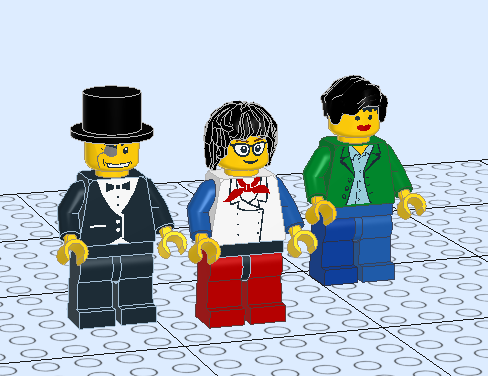 EXISTING “PARTS LIST” FOR SOLUTIONS
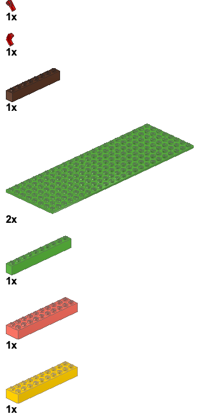 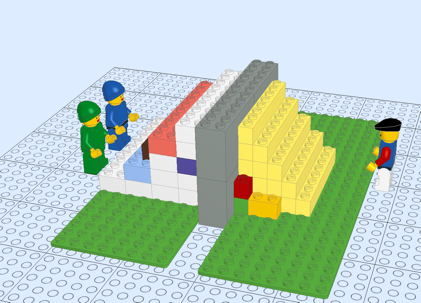 Interdisciplinarity: Dashboard on the State of the Environment
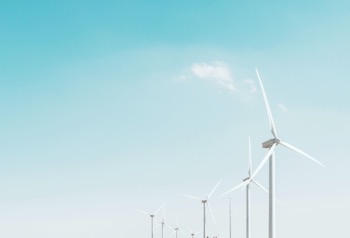 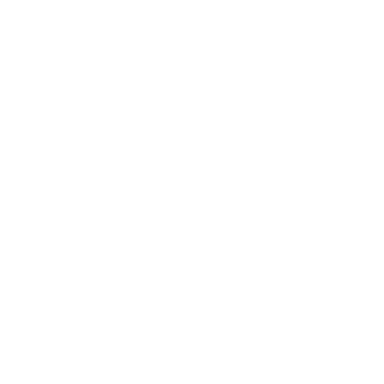 Upcoming demonstrator in the EOSC FUTURE 

Easily understandable real-time environmental indicators which inform public and policy makers on the state of the environment. 
An input of environmental indicators to SSHOC Science Project (Climate neutral and smart cities)
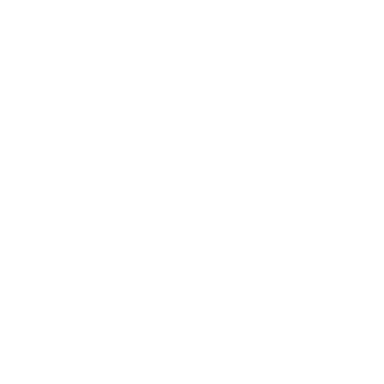 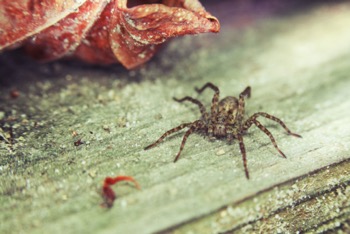 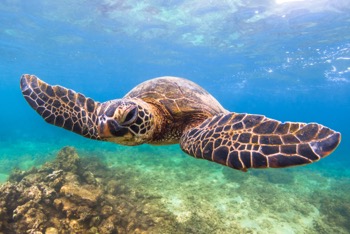 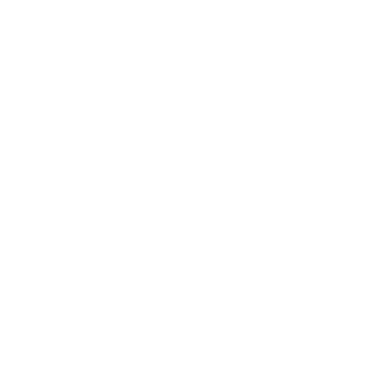 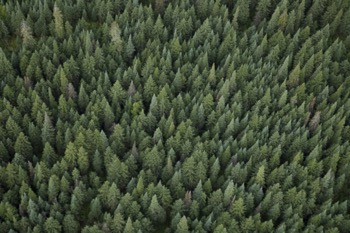 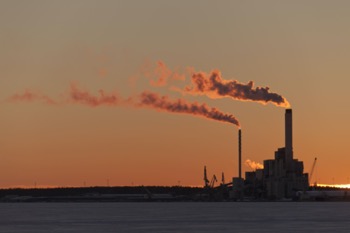 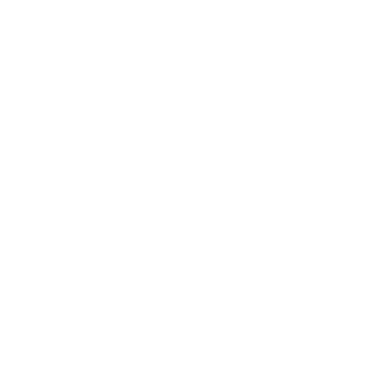 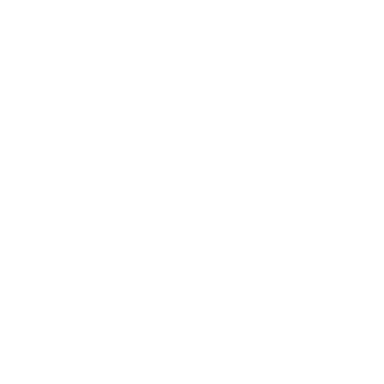 From science to operational services and decision support
Other RIs
ENVRI RIs
Science is based on curiosity and ingenuity, but societal support need operational and sustained services

ENVRI Cluster platforms can help to create the interdisciplinary services, which can combine the RI services for operationalization

Uptake to e.g. COPERNICUS programme is an important way for long term decision making support
Research
Scientists
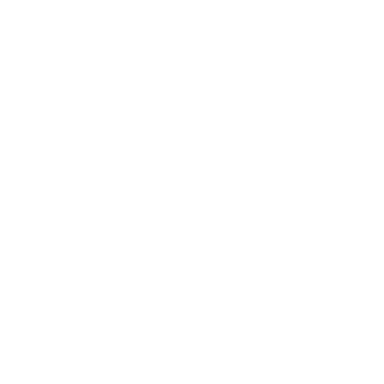 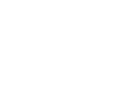 Workflows
Research products
Service contracts
Operational and international services
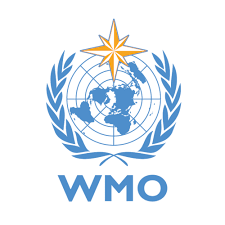 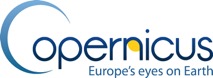 Society
Companies
Decision making
Citizens
Looking into future
END OF THE CLUSTER
REINFORCEMENT OF THE CLUSTER
Existing RI-adopted services will keep running and contribute to EOSC
The developed “pieces” exist and can be used further
HUB platform sustainability still undecided
Potential divergence in new RI services particularly on new RIs
Decreased potential for interdiciplinary societal, economic benefits
Decreased societal resilience
HUB platform can be extended to national level RIs, researchers
HUB can support Horizon Europe projects
New ESFRI RIs and new RI services can be made multidisciplinary more efficiently
Convergence of RI services for societal benefit
Increased potential for societal, economic interfaces
Increased societal resilience
Societal resilience – Volcanic ash & forest fire smoke
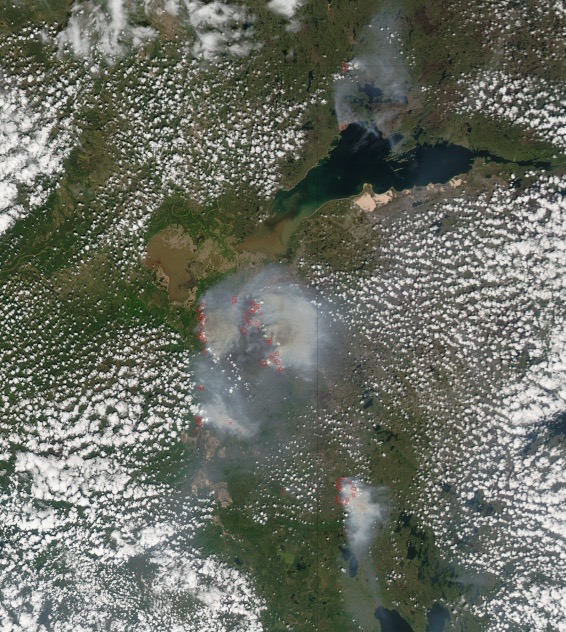 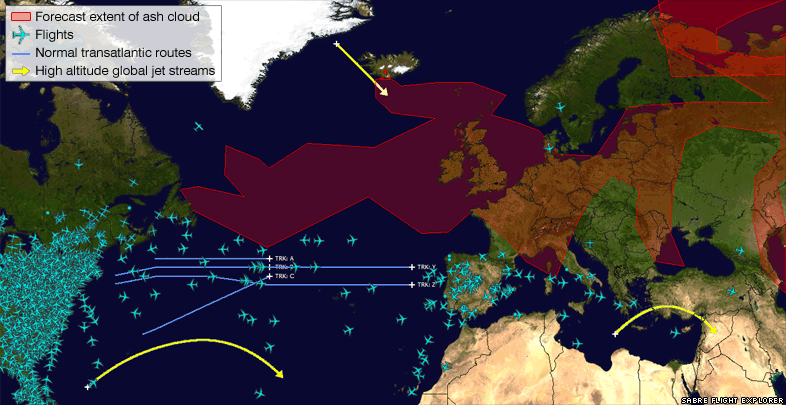 In 2010 Europe was not prepared for quick response to the Volcanic Ash Crisis
Capability to respond exists now in ENVRI RIs
Common platforms, collaboration networks, methods, plans
New challenges can come any time – requiring an interdisciplinary framework
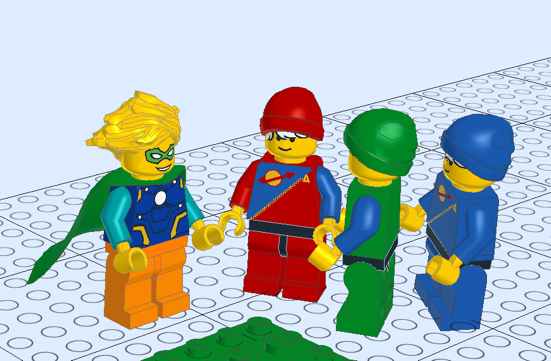 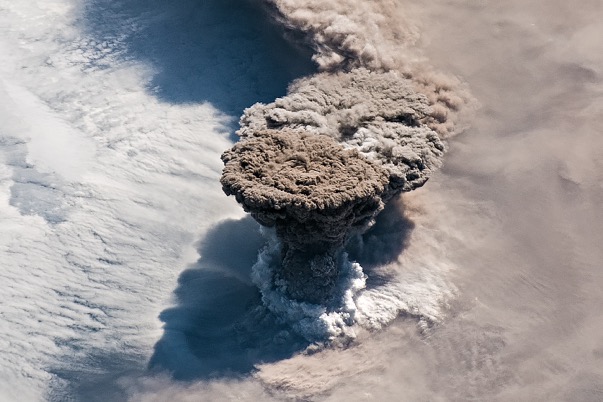 Raikoke eruption 22 June 2019
https://earthobservatory.nasa.gov/images/145226/raikoke-erupts
Alberta fires May – June 2019
https://eoimages.gsfc.nasa.gov/images/imagerecords/50000/50947/Canada_amo_2011159_lrg.jpg
Overview of ENVRI in the landscape
ESFRI RIs
User communities
Best practices and standards
Science services from EOSC services
Demonstrators and documentation
Joint development and harmonization
Supporting interdisciplinarity
Create potential for new user communities
Direct technical support
Training and education
OPEN SCIENCE
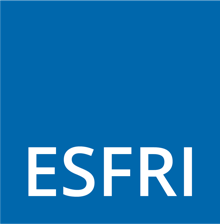 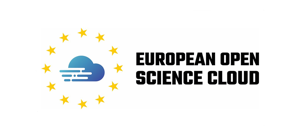 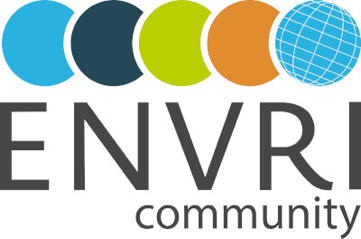 Resilience and adaptation services
Commercial and societal use of RI services
Operationalization of key services
Societal engagement
Platforms for discovery and workflows
Harmonization of interfaces and access 
Advanced RI services across ERA
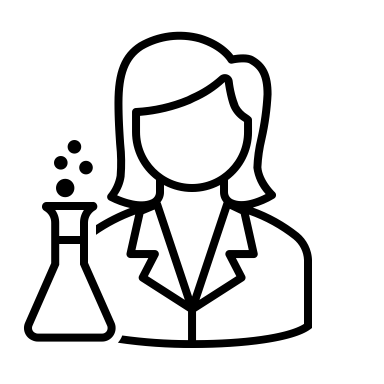 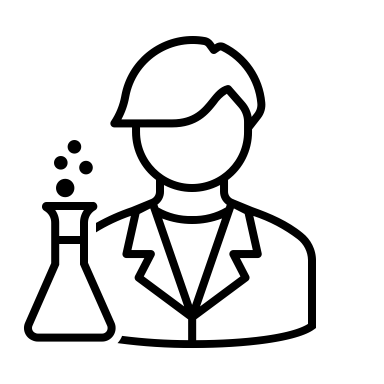 SOCIETY
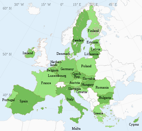 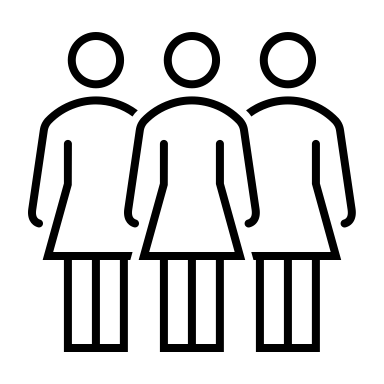 Science
communities
Joint development and harmonization
Supporting interdisciplinarity
Create potential for new user communities
Direct technical support
Training and education
Connection to wide user communities
Disciplinary best practices and standards
Creating RI services from generic services
Demonstrators and documentation
Platforms for discovery and interdisciplinary workflows
Harmonization of interfaces and access across ENVRI Ris
More advanced RI services across ERA
Resilience and adaptation services
Commercial and societal use of RI services
Operationalization of key services
Societal engagement
ESFRI RIs
EOSC & OS
Science
Society
Specialization and generalization
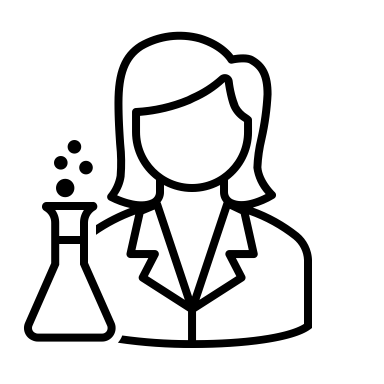 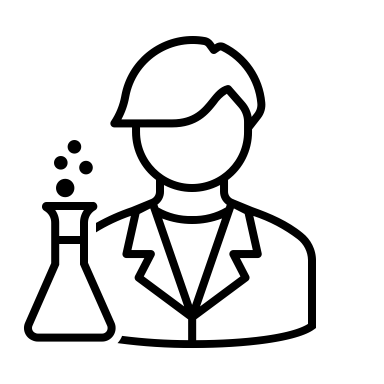 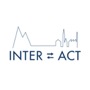 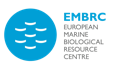 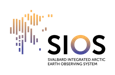 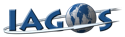 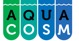 Disciplinary 
excellence
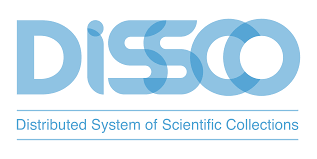 Disciplinary 
excellence
Joint cluster action
Helping RIs to provide for generalized users
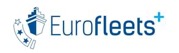 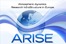 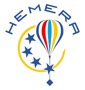 Direct RI linking
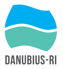 Multidiciplinary answers
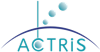 Scales poorly &
misses connections
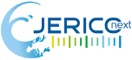 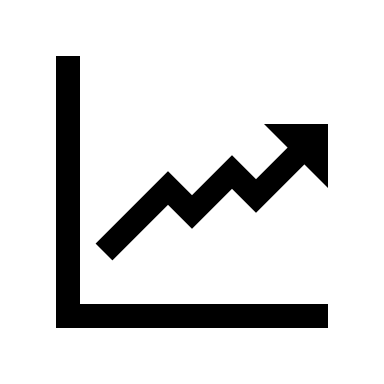 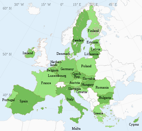 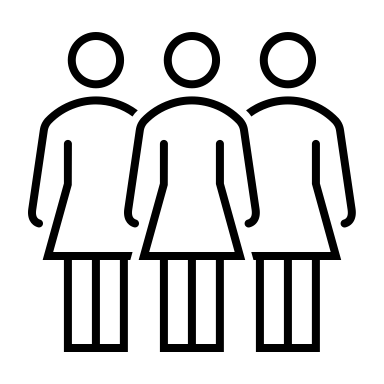 Ad hoc solutions
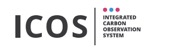 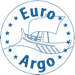 Temporary and hard to repeat
Societal needs
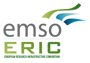 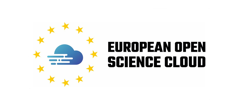 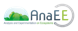 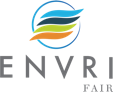 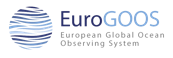 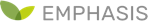 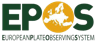 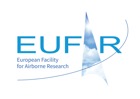 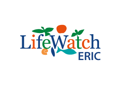 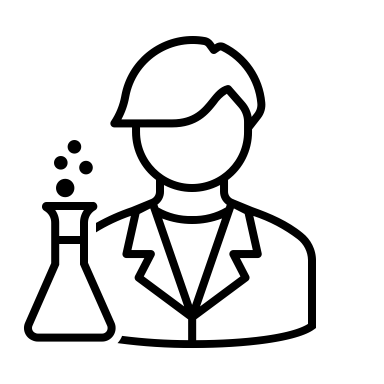 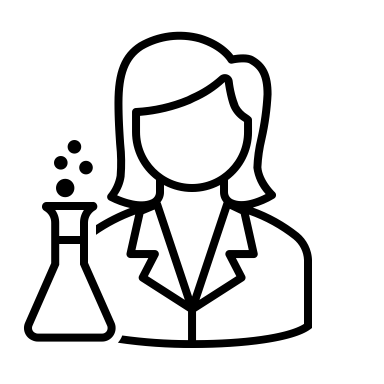 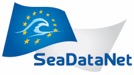 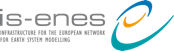 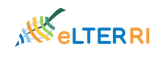 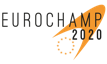 Disciplinary 
excellence
Disciplinary 
excellence